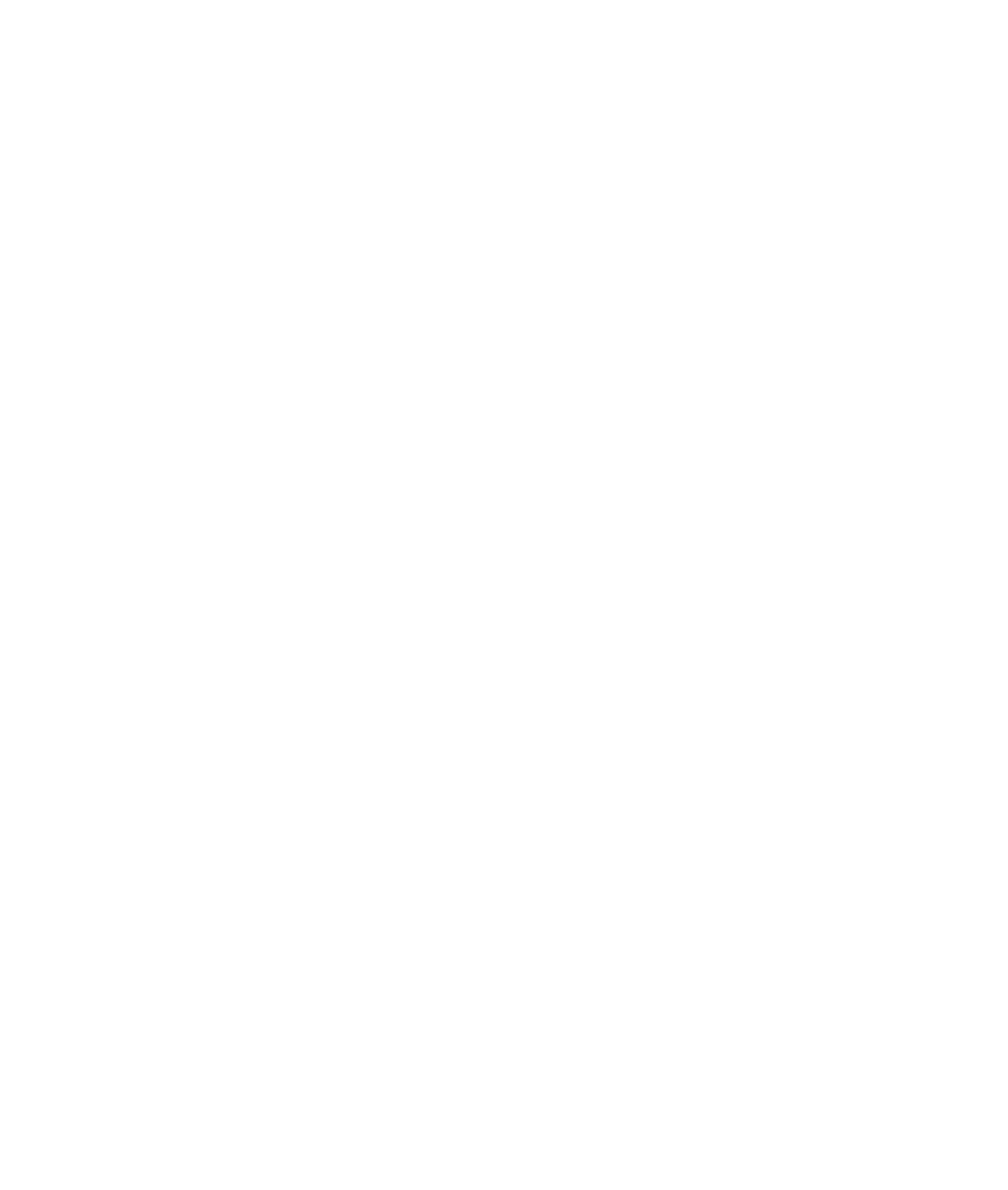 Omgaan met agressie
Hoe bouw je een preventief beleid uit?
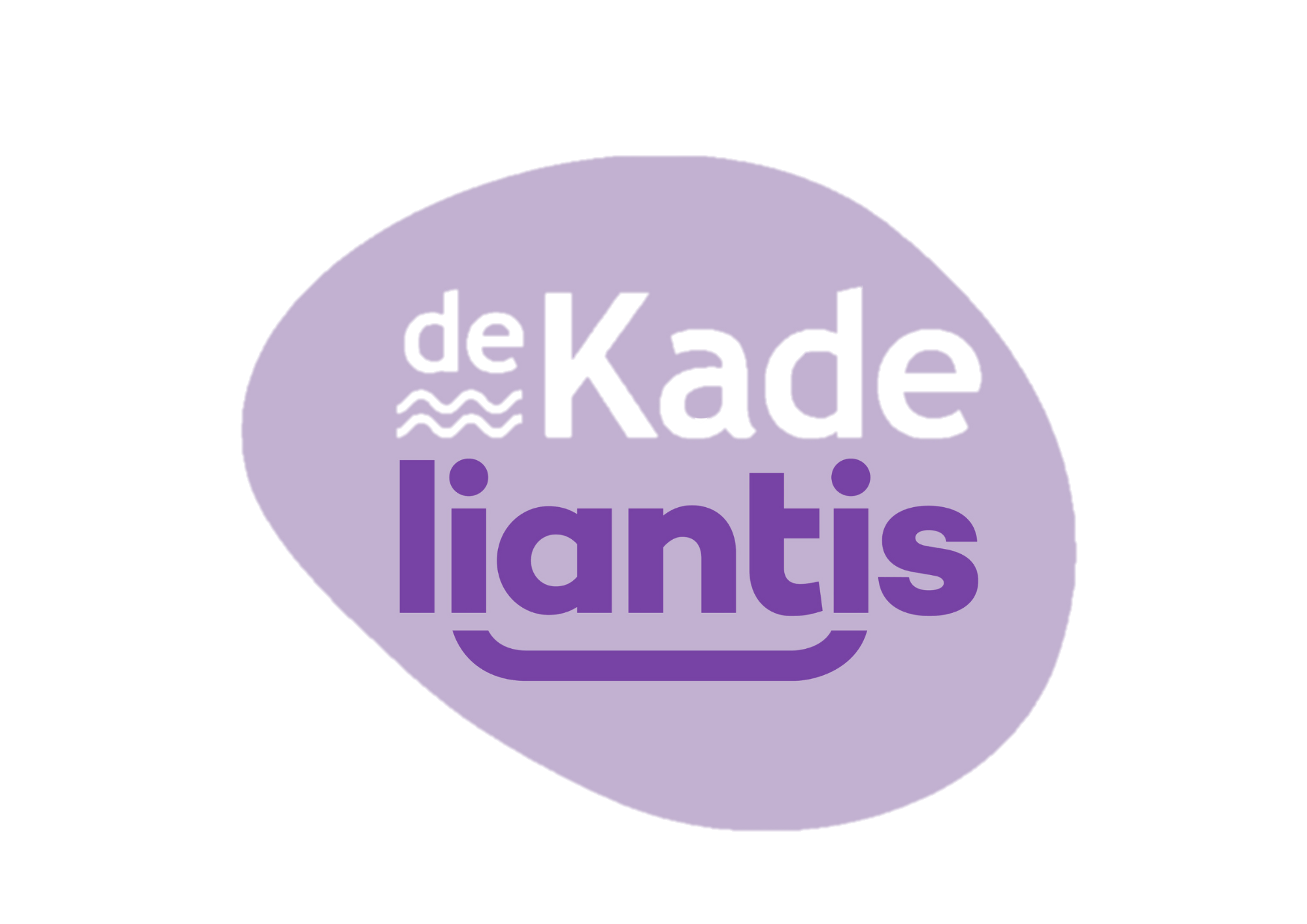 Agenda
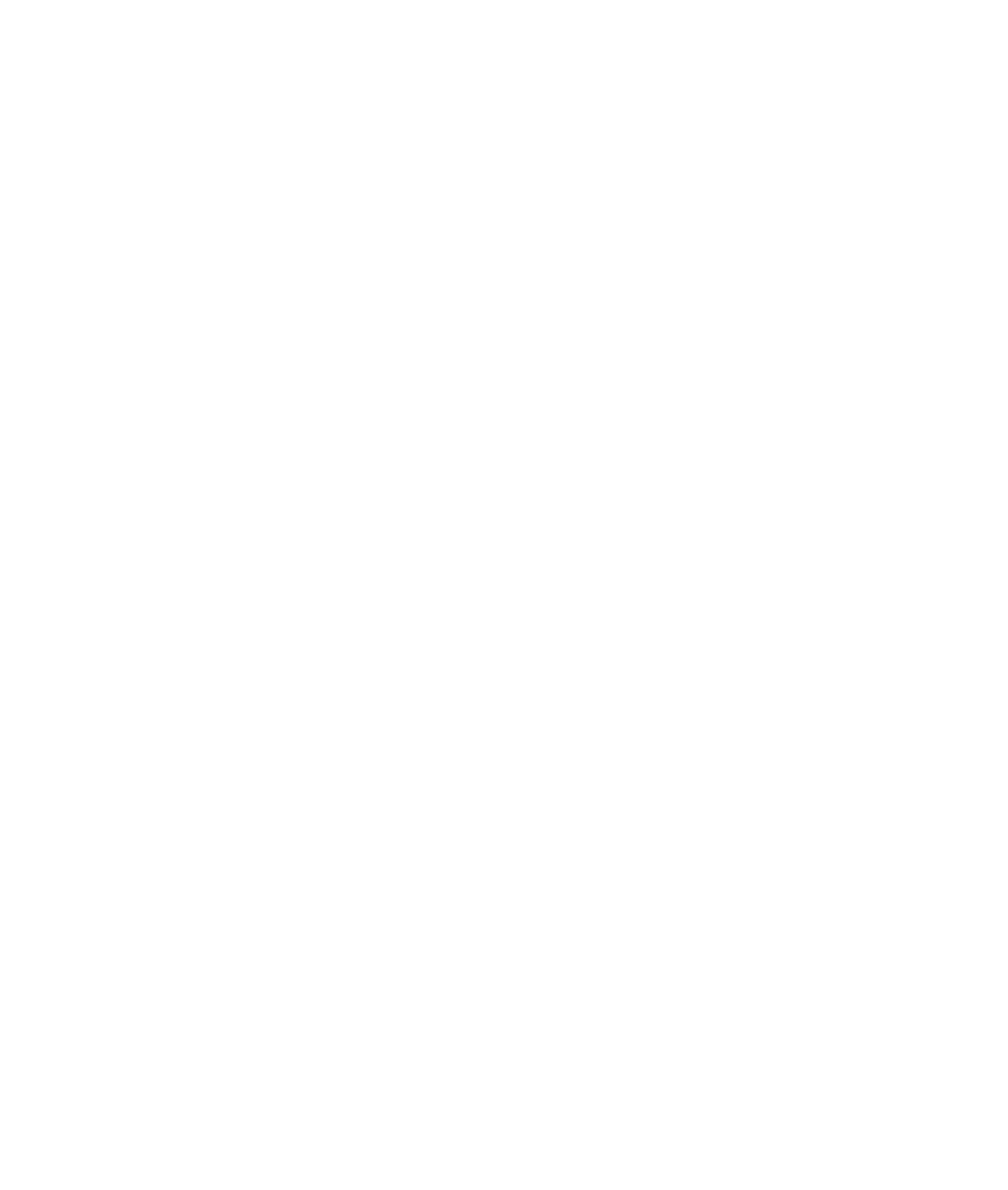 Korte voorstelling
Casus
Oefening
Terugkoppeling 
Afsluit
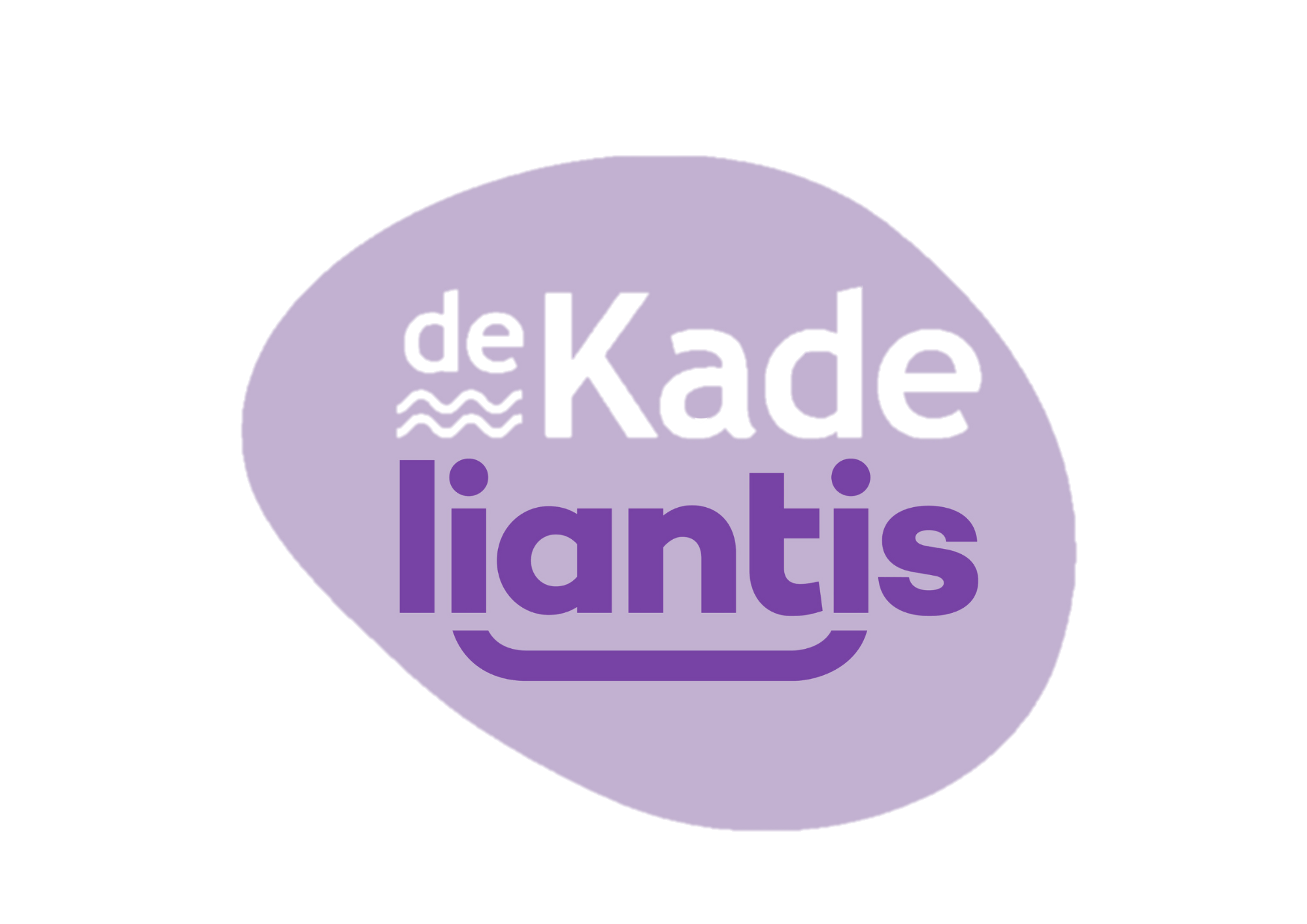 Els Van den Bergen
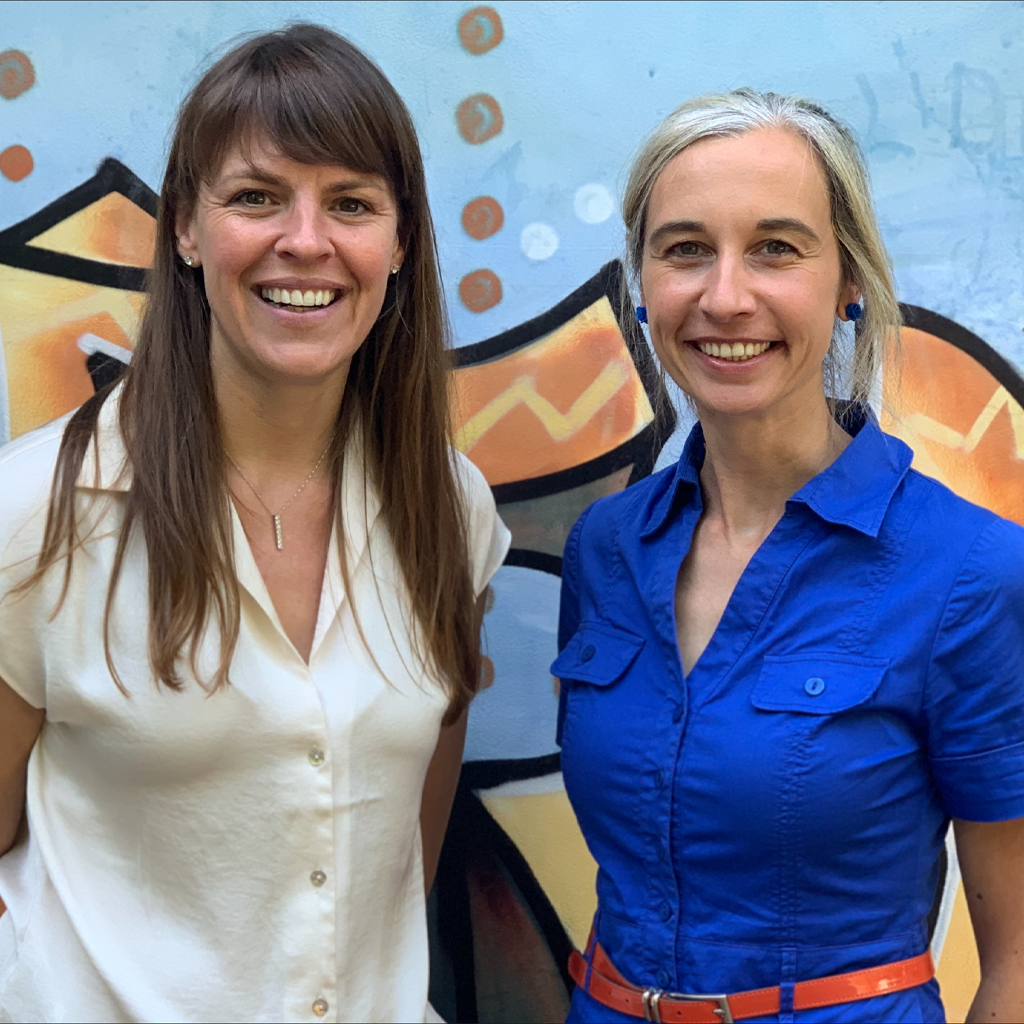 Elien Desmedt
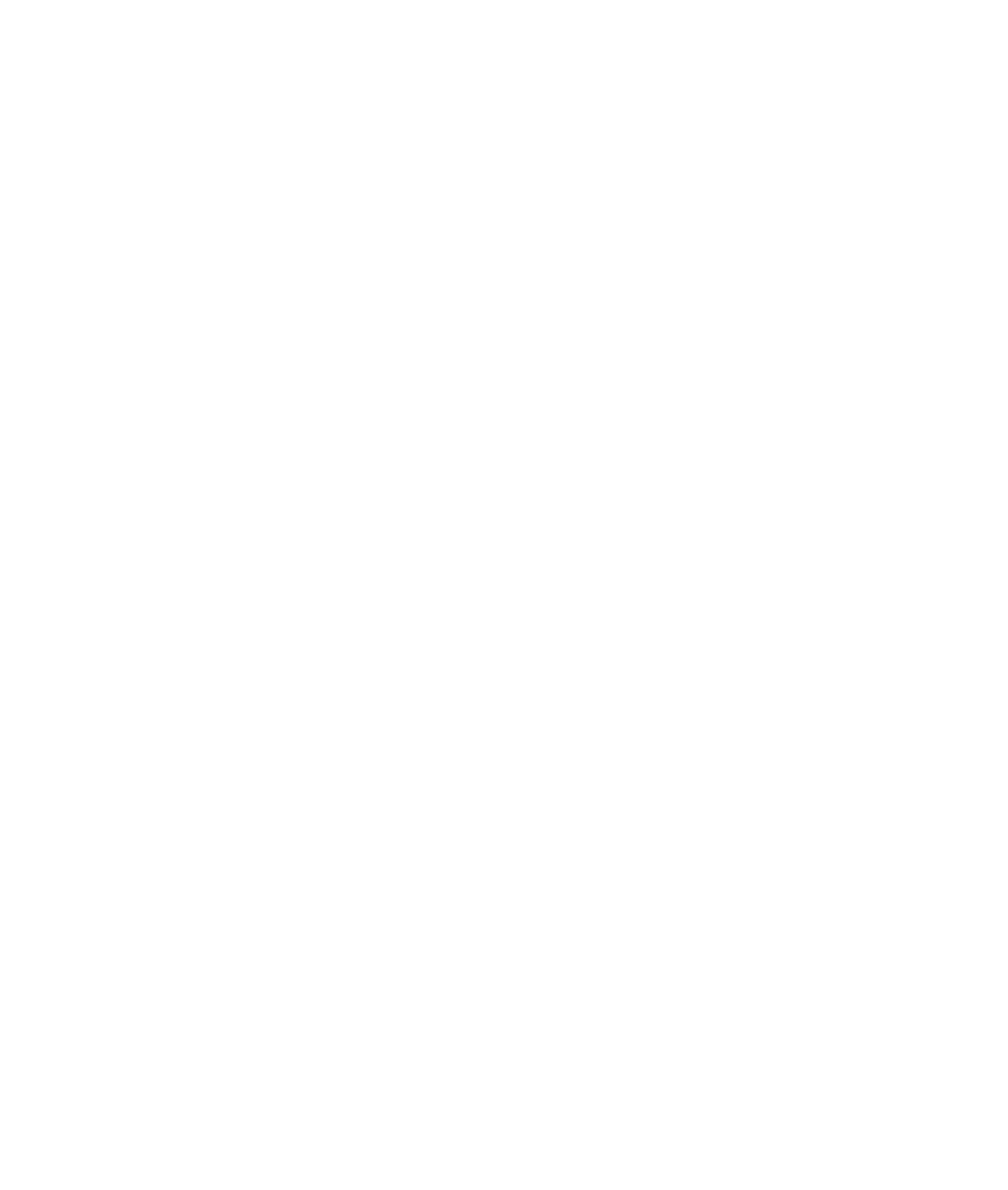 HR stafmedewerker
De Kade
PAPS
Liantis
Beide ervaring in het werken met kinderen en jongeren met gedragsstoornissen & het ondersteunen van volwassenen die ermee geconfronteerd worden
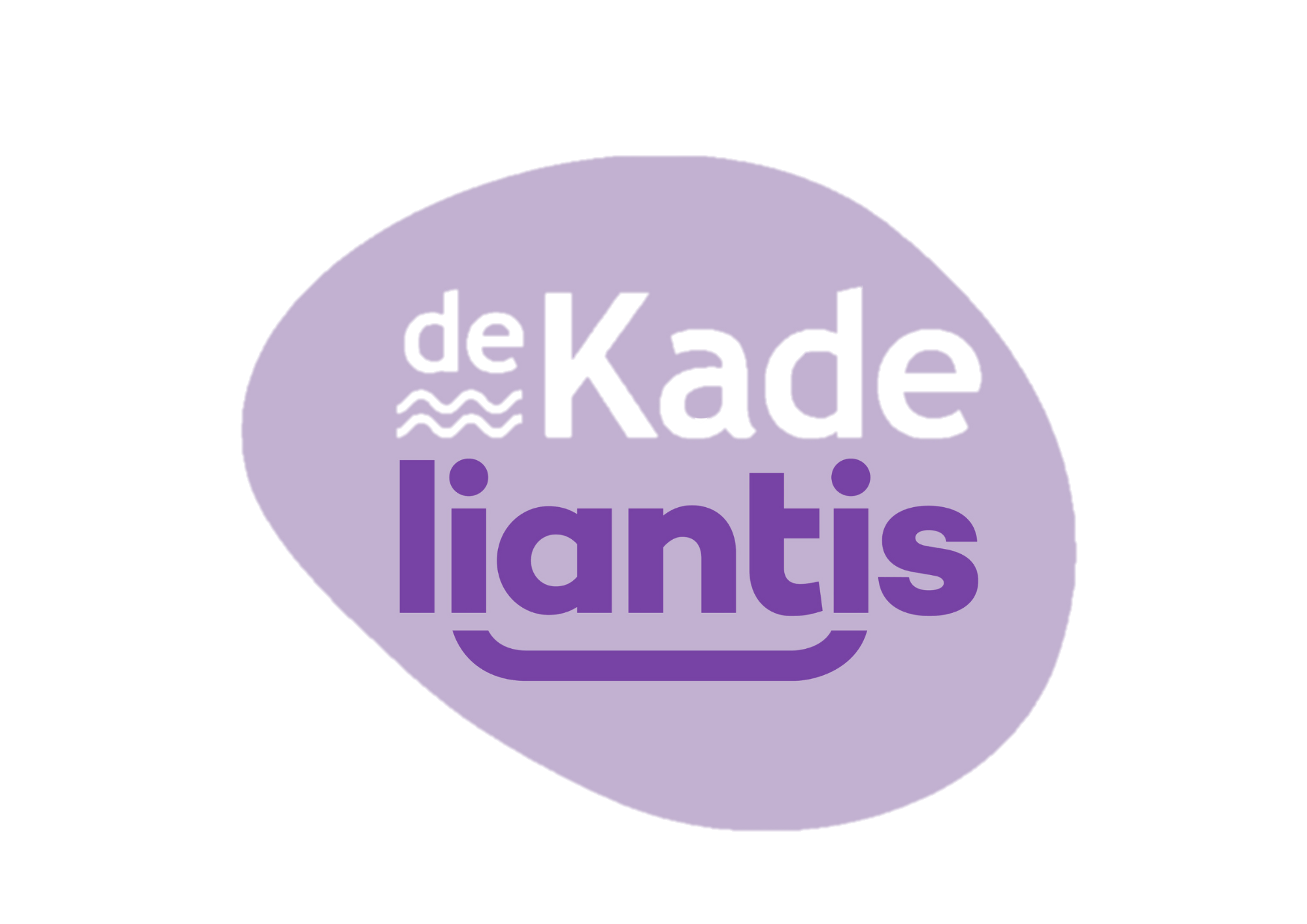 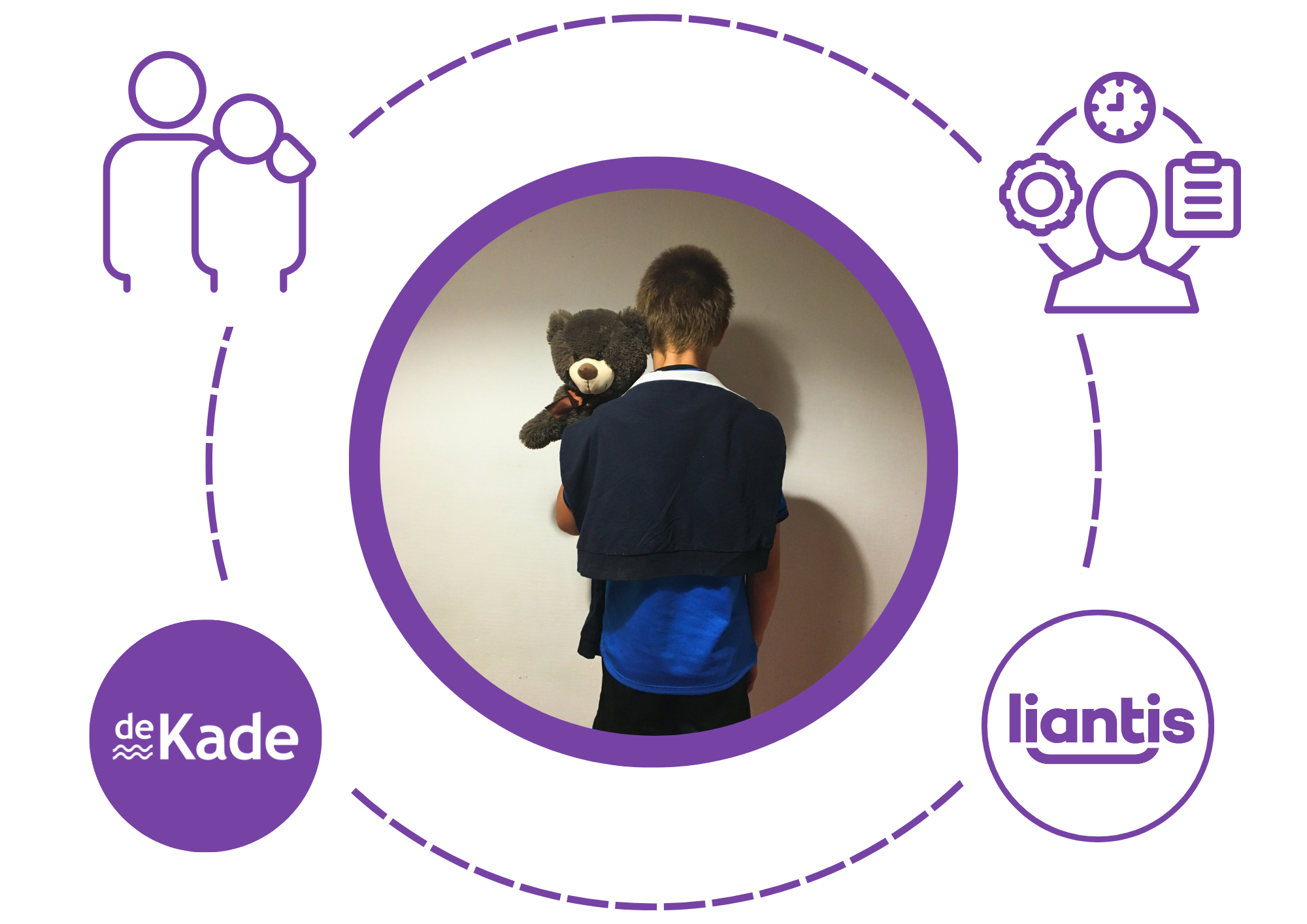 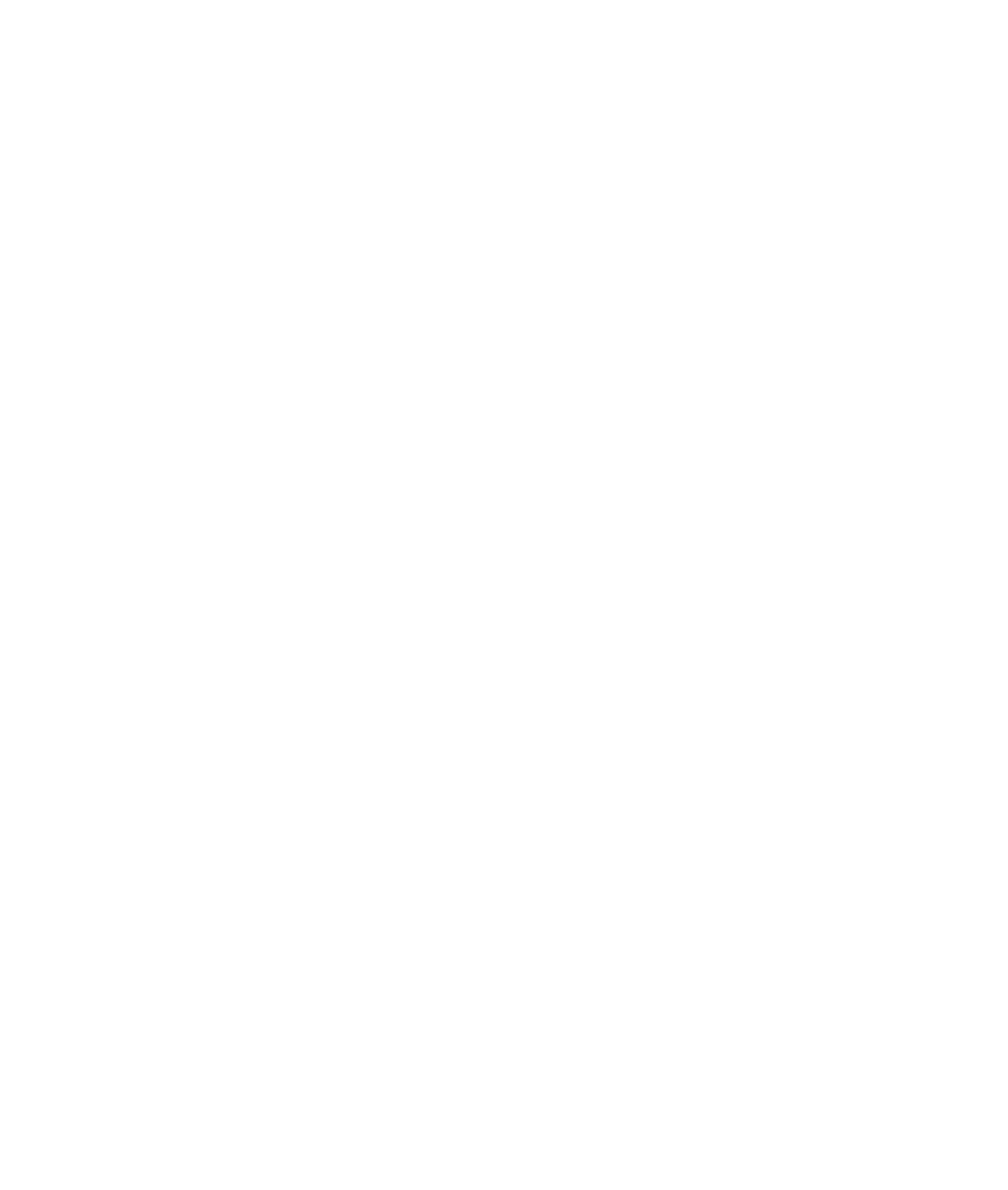 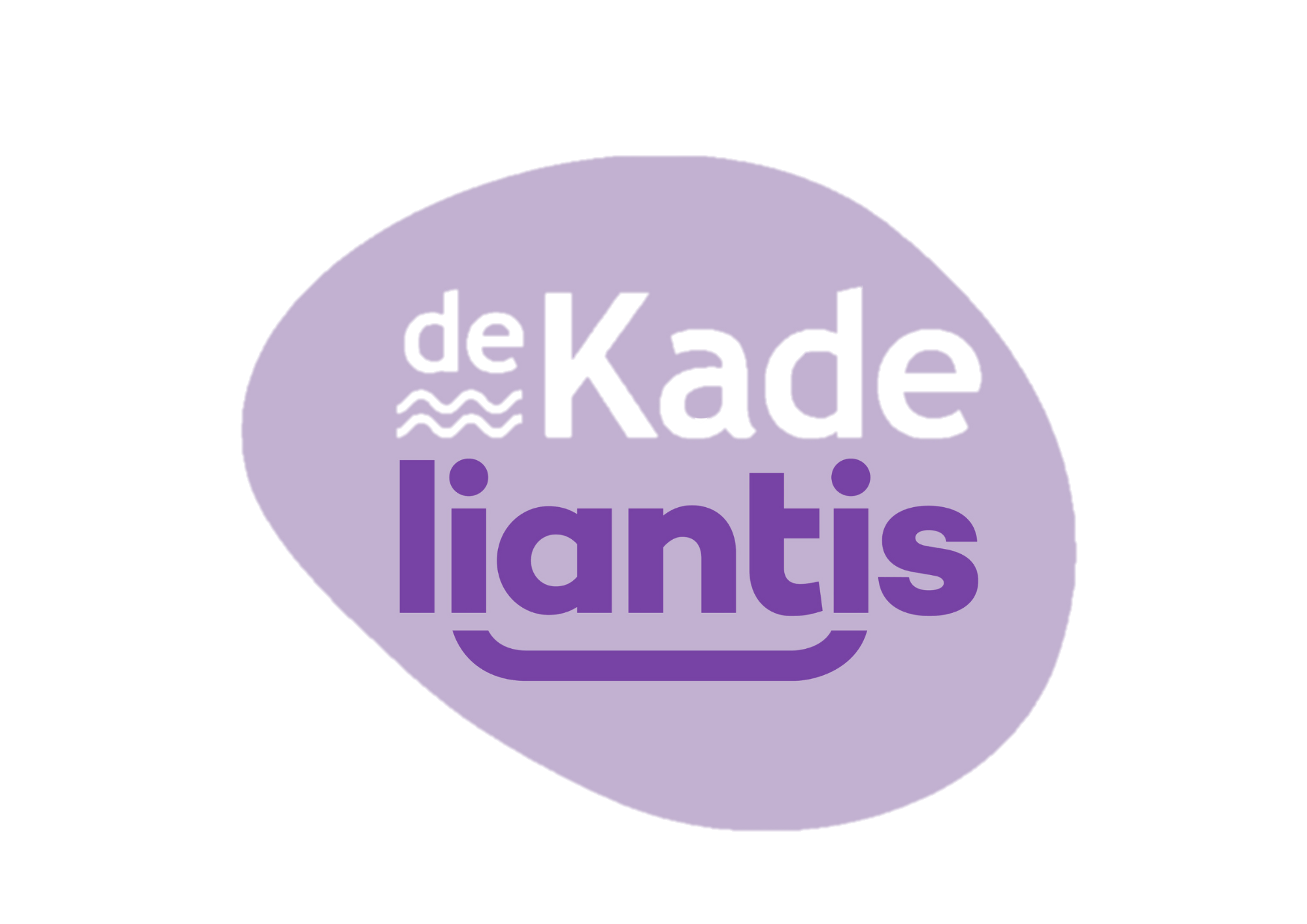 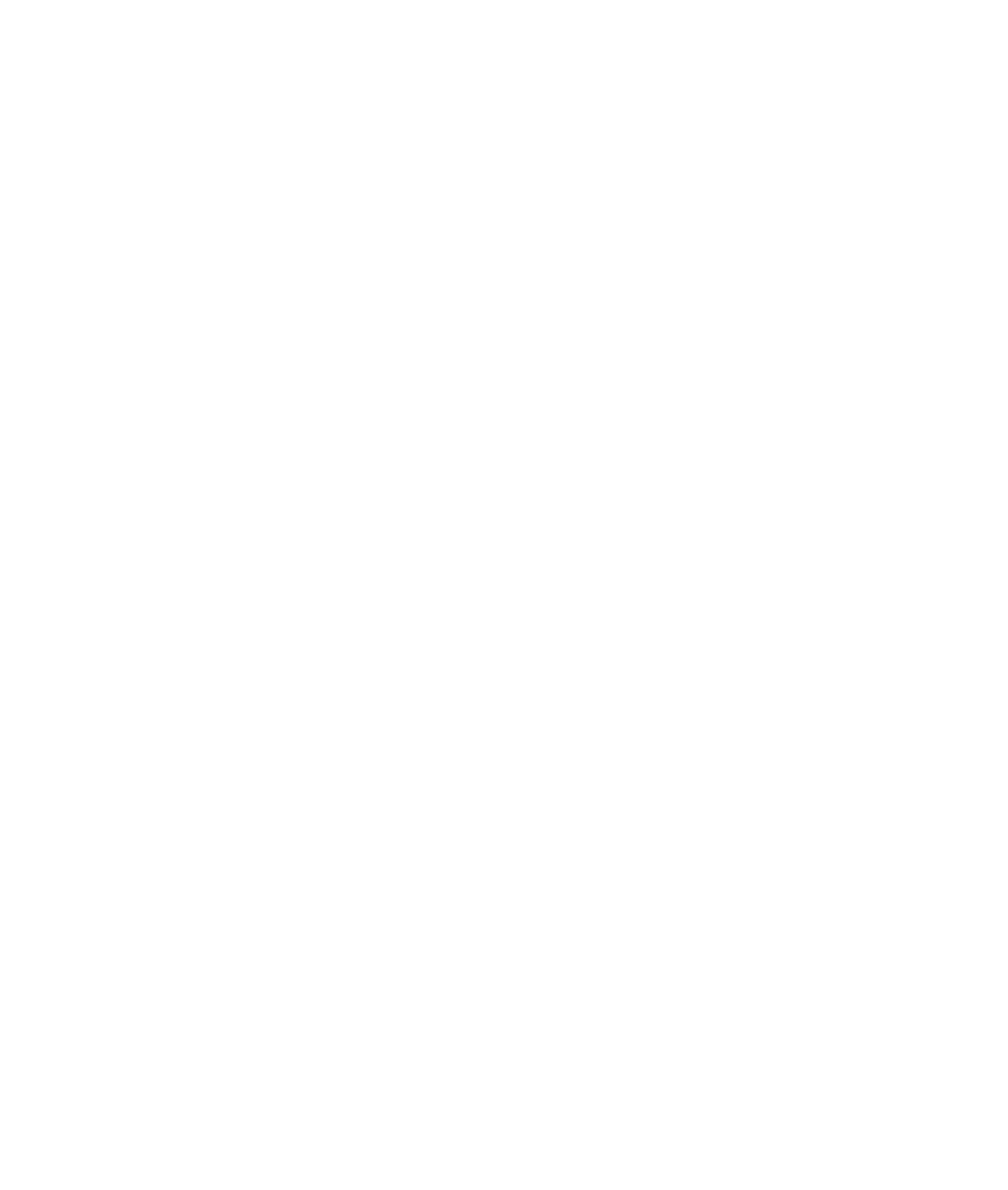 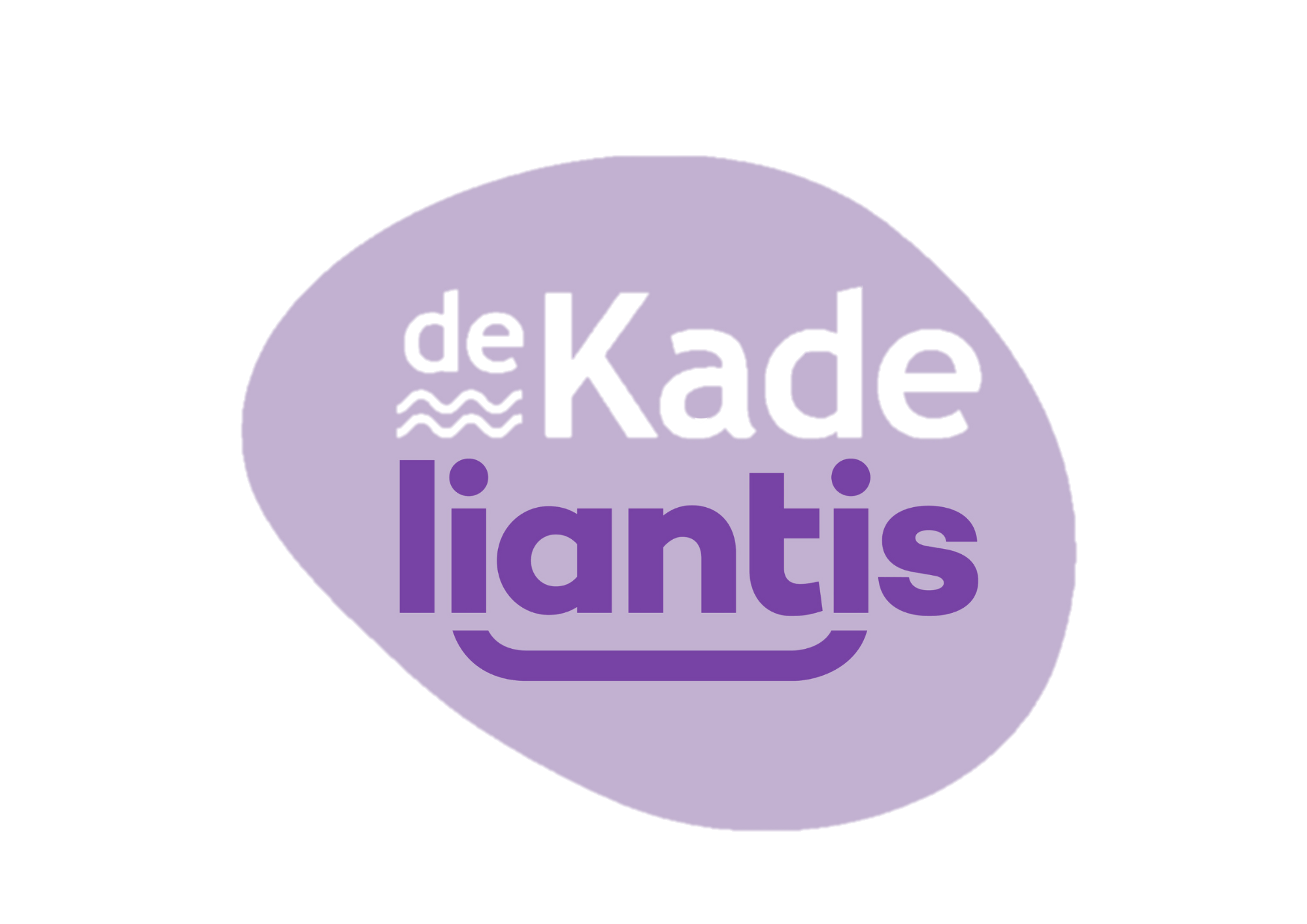 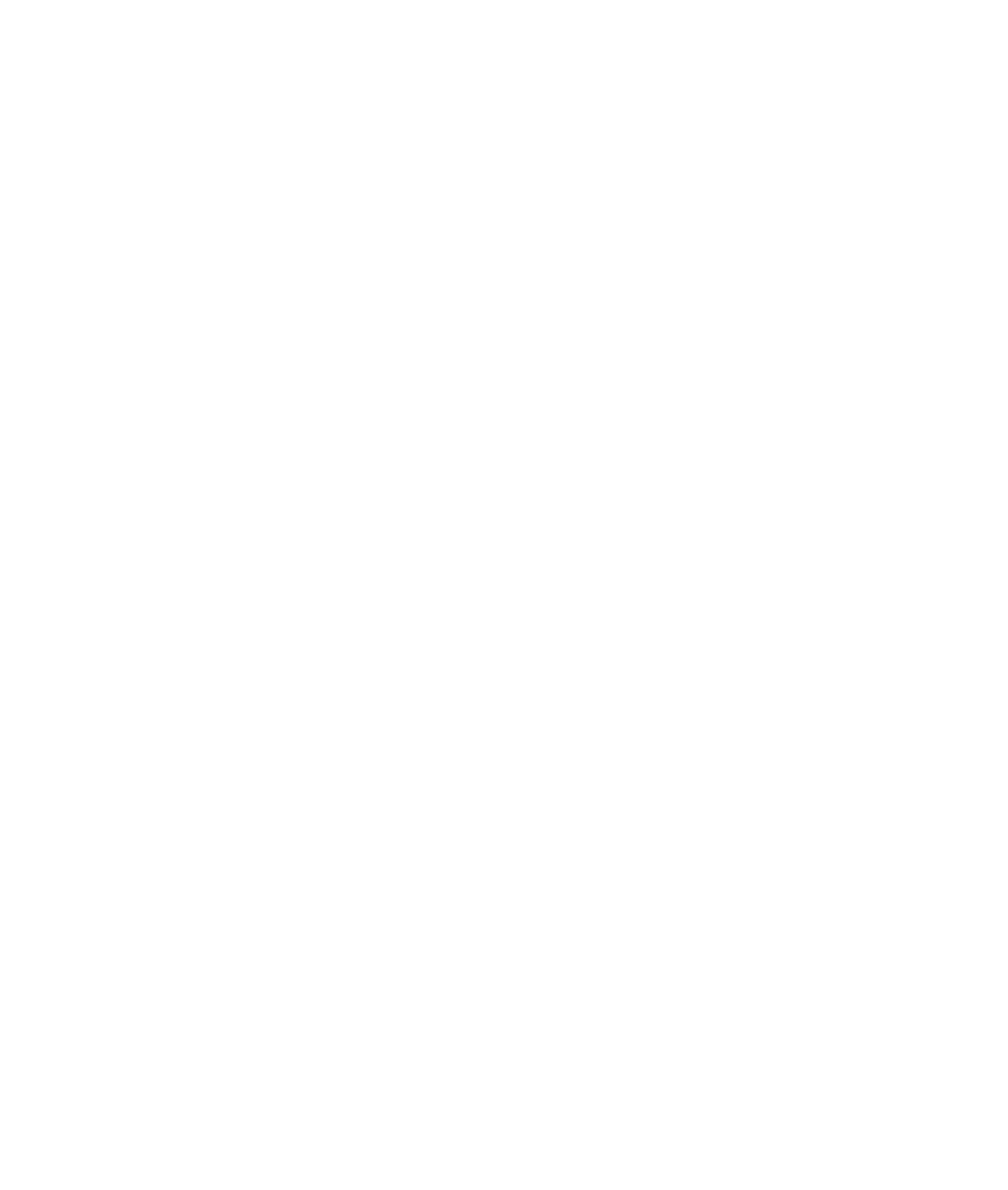 Els aan het woord…
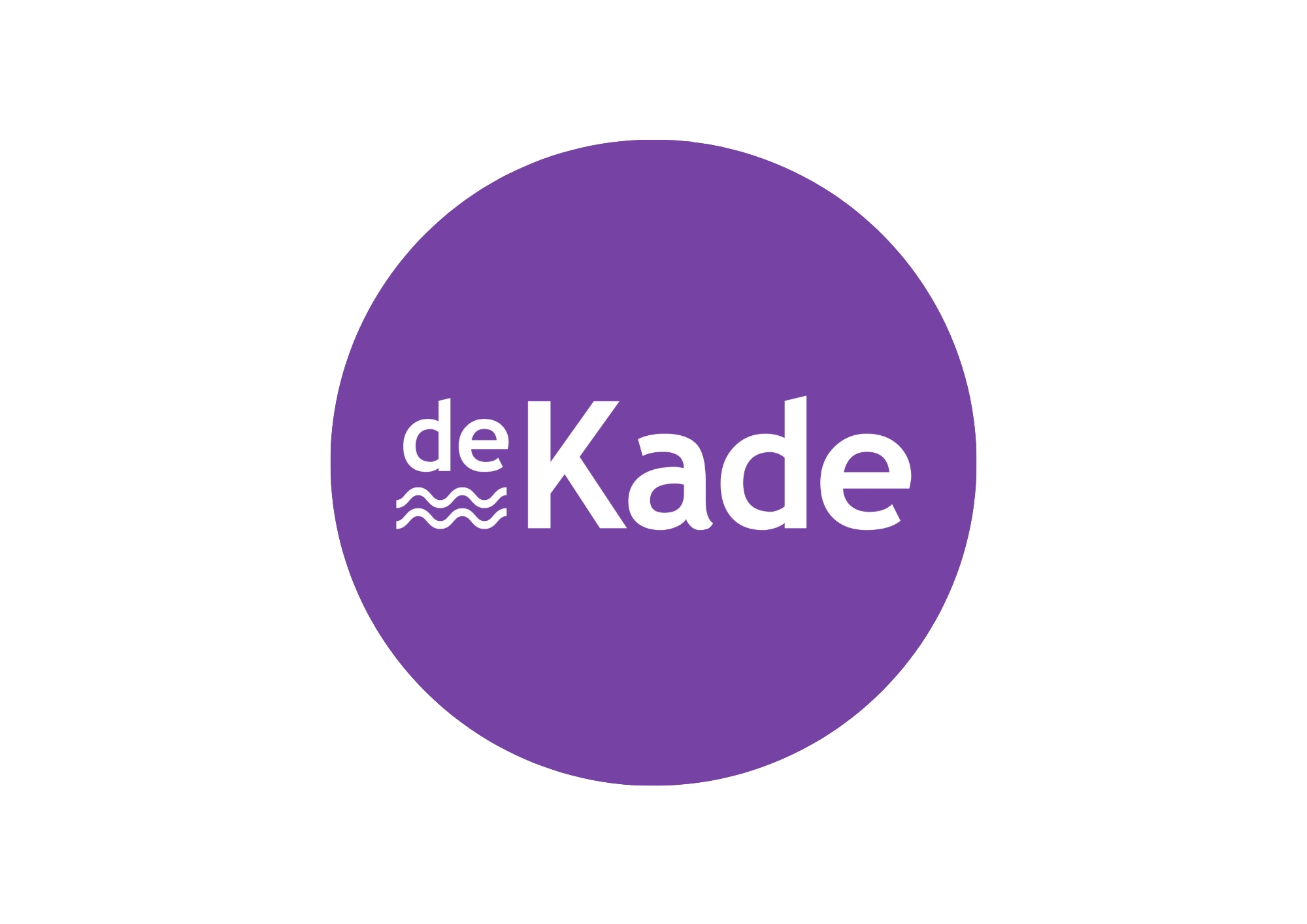 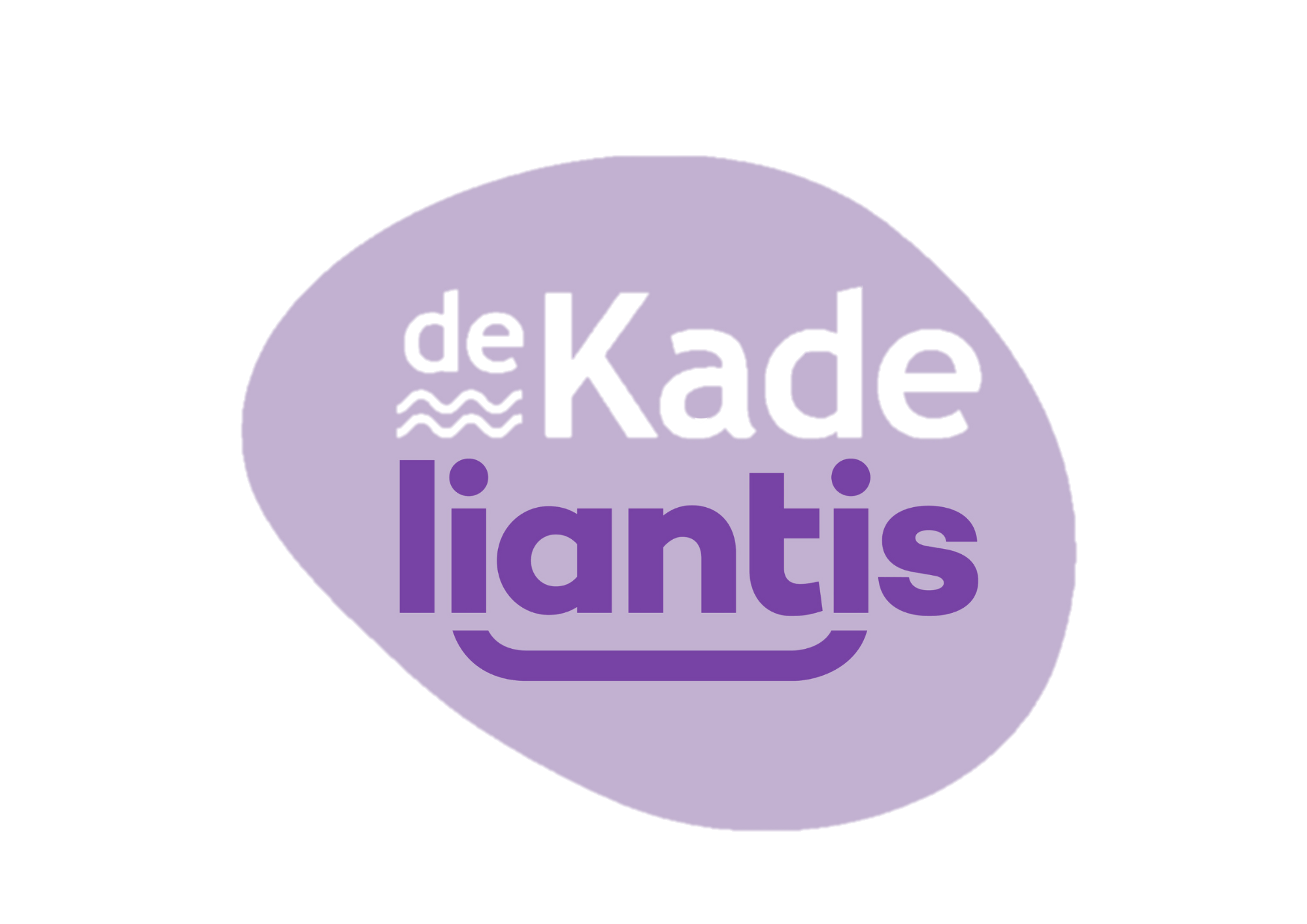 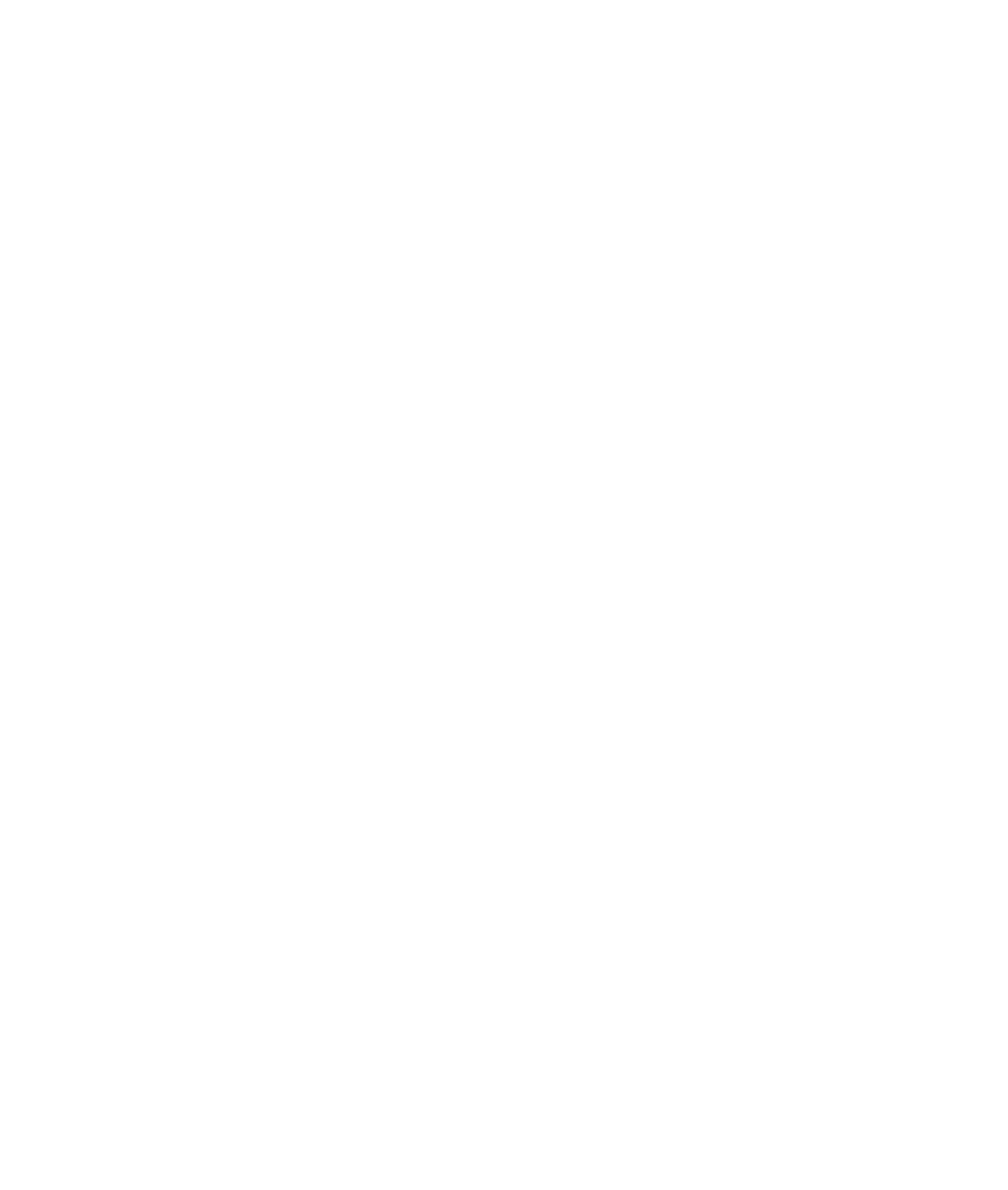 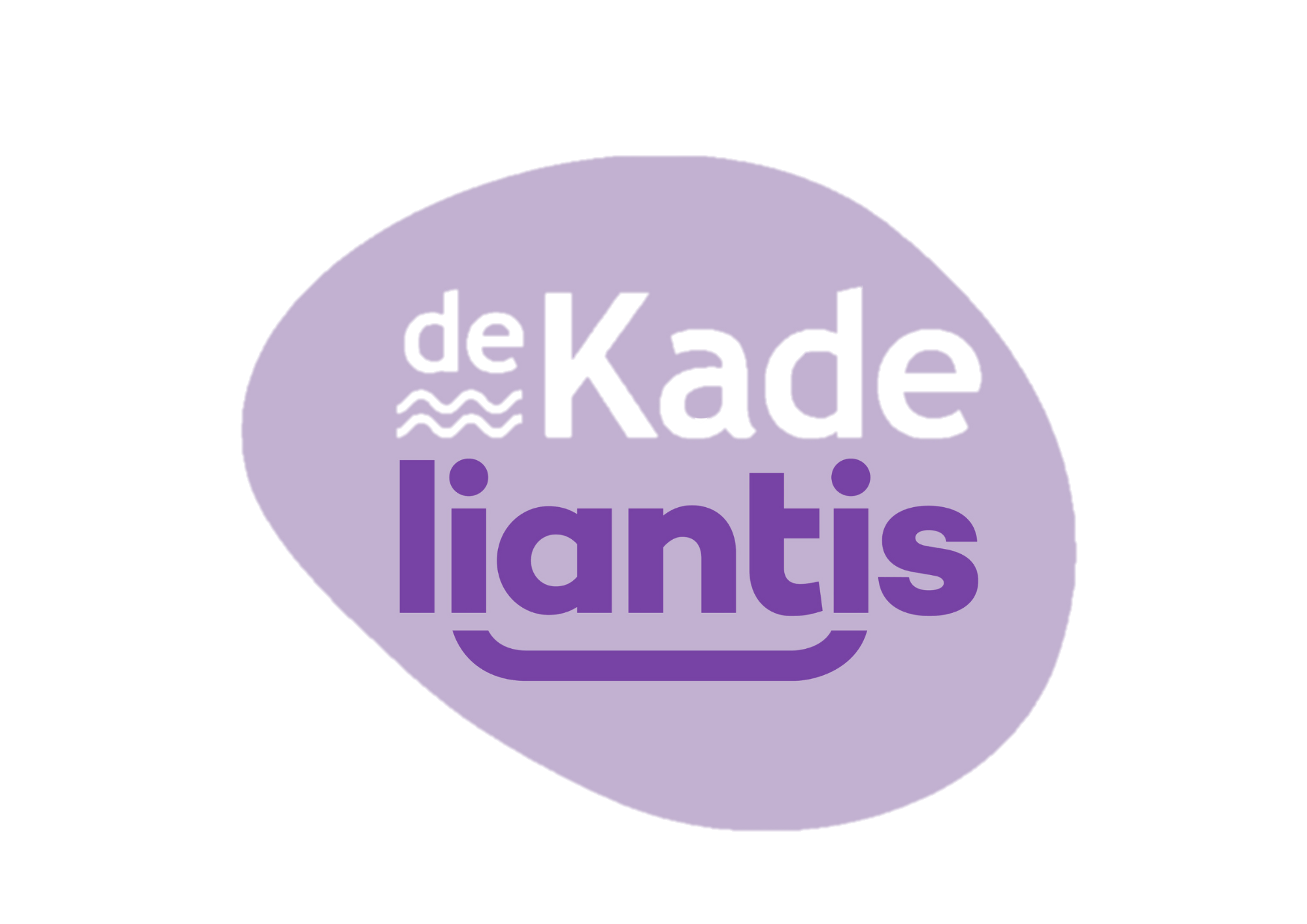 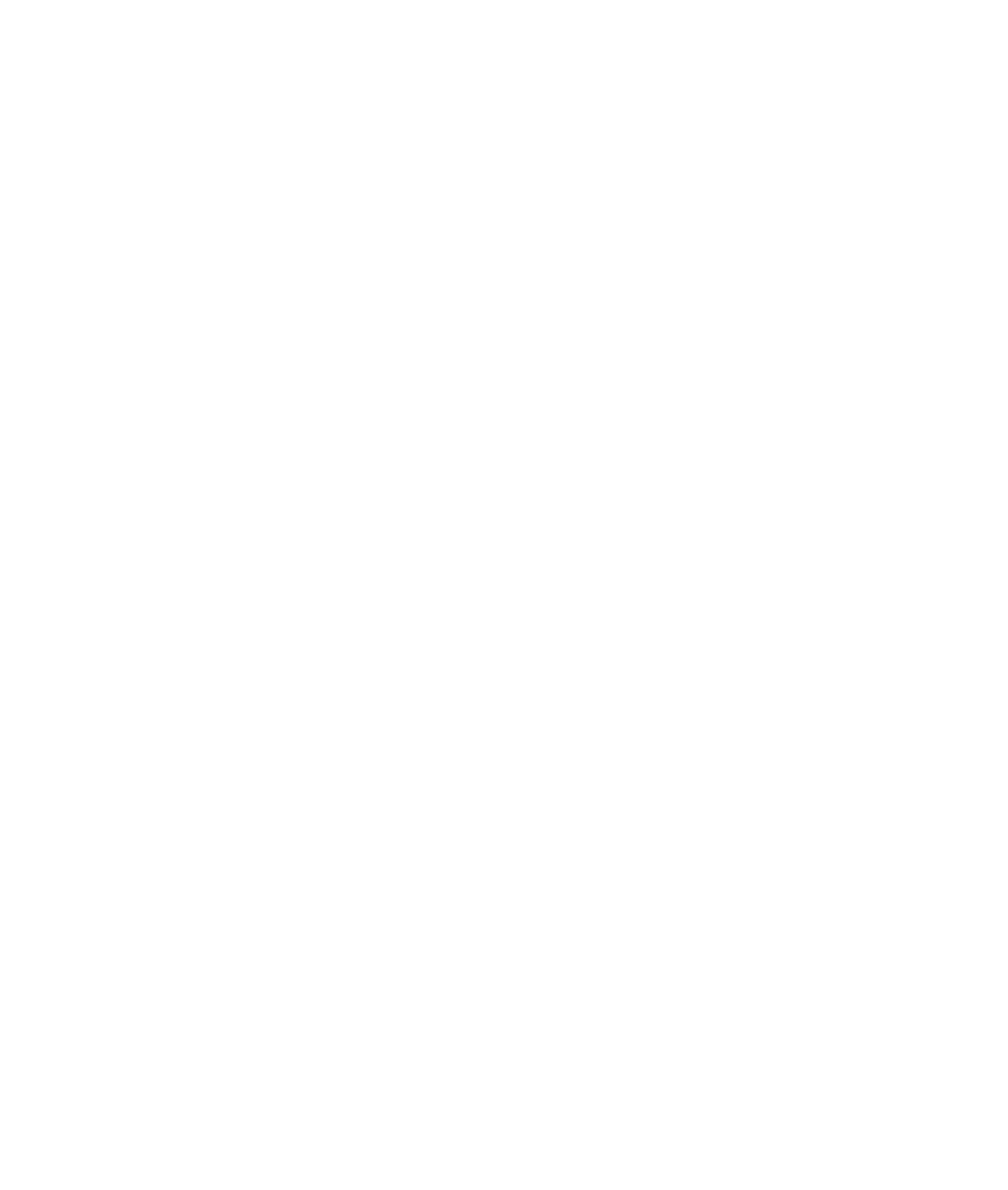 Elien aan het woord…
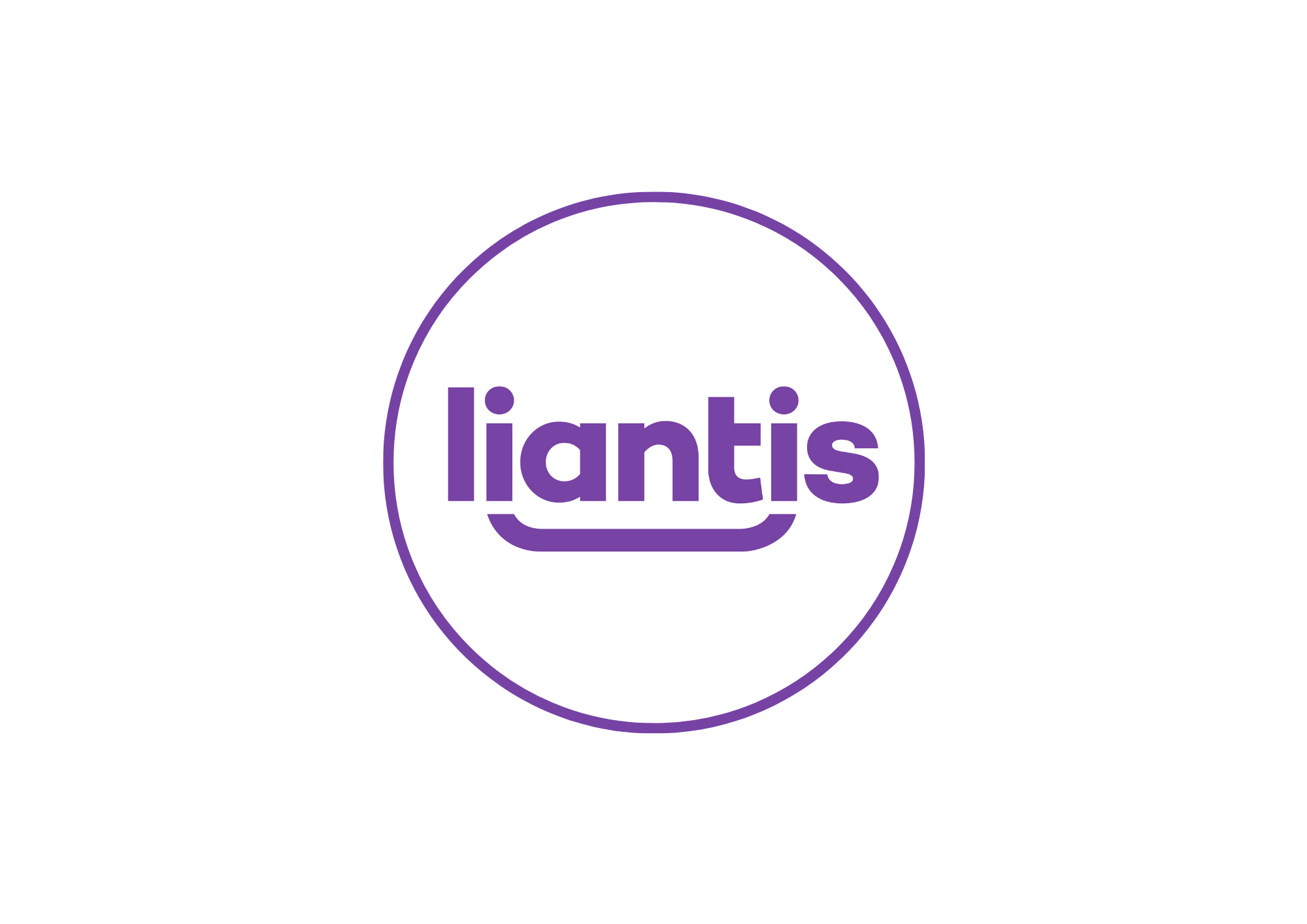 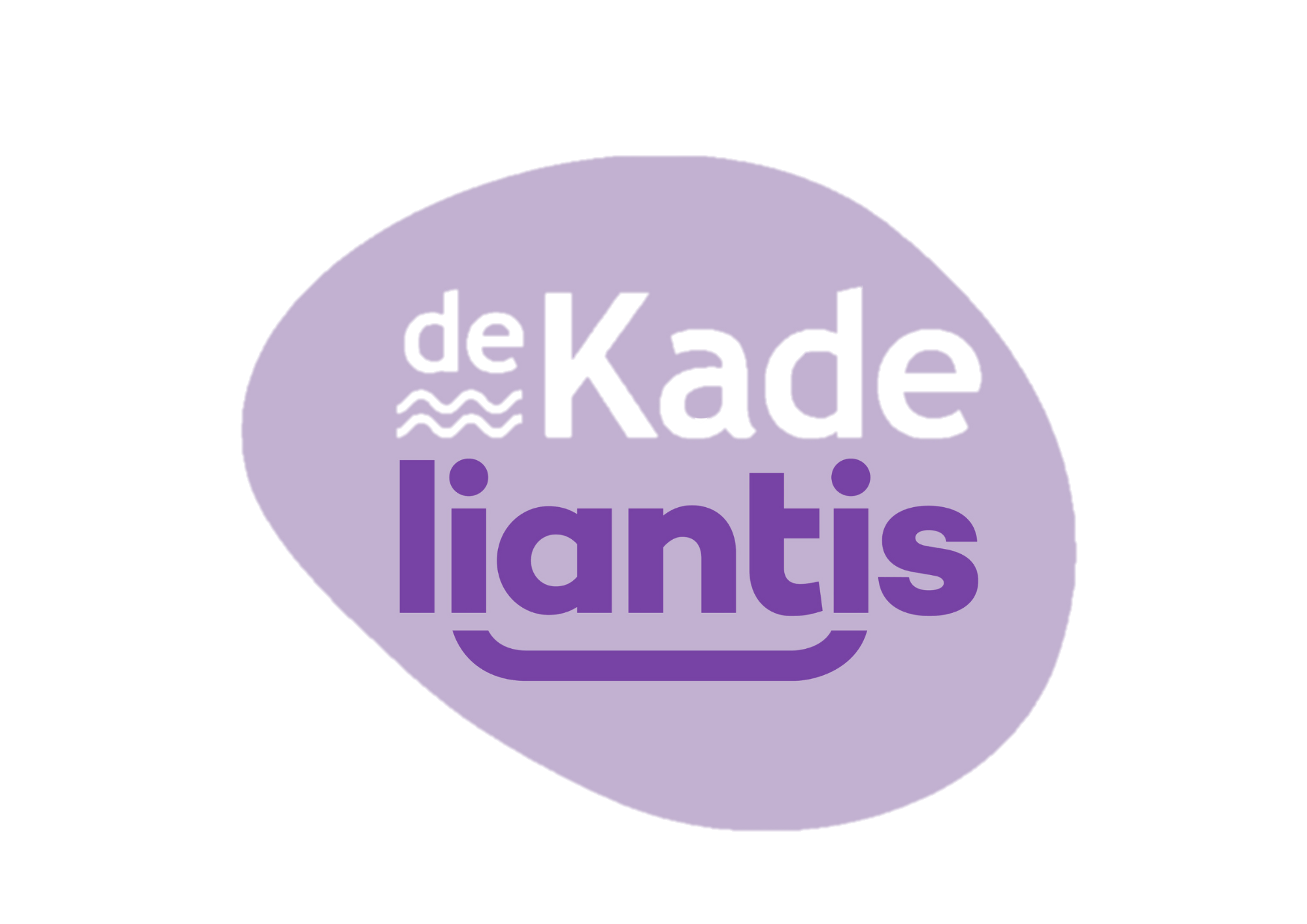 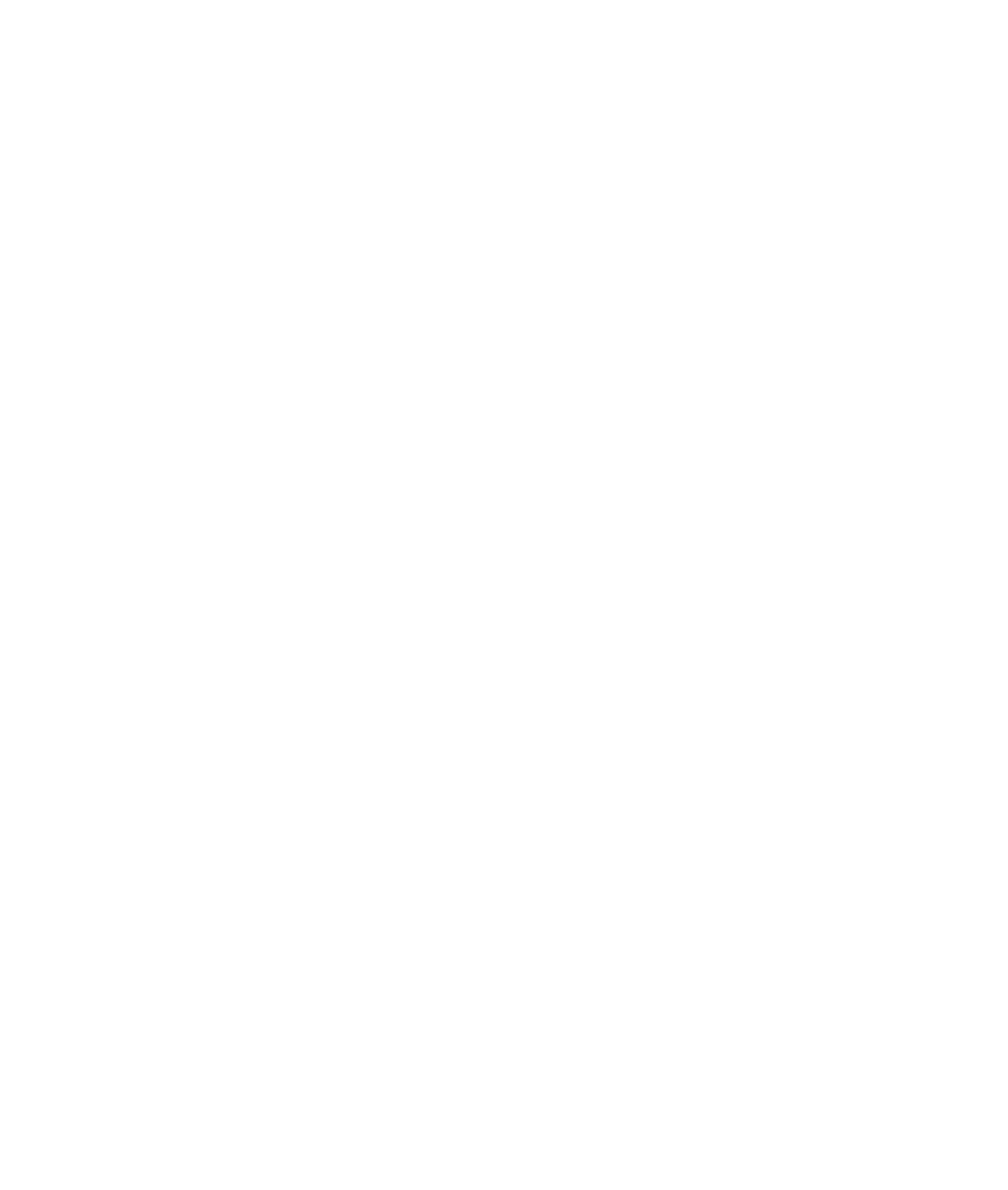 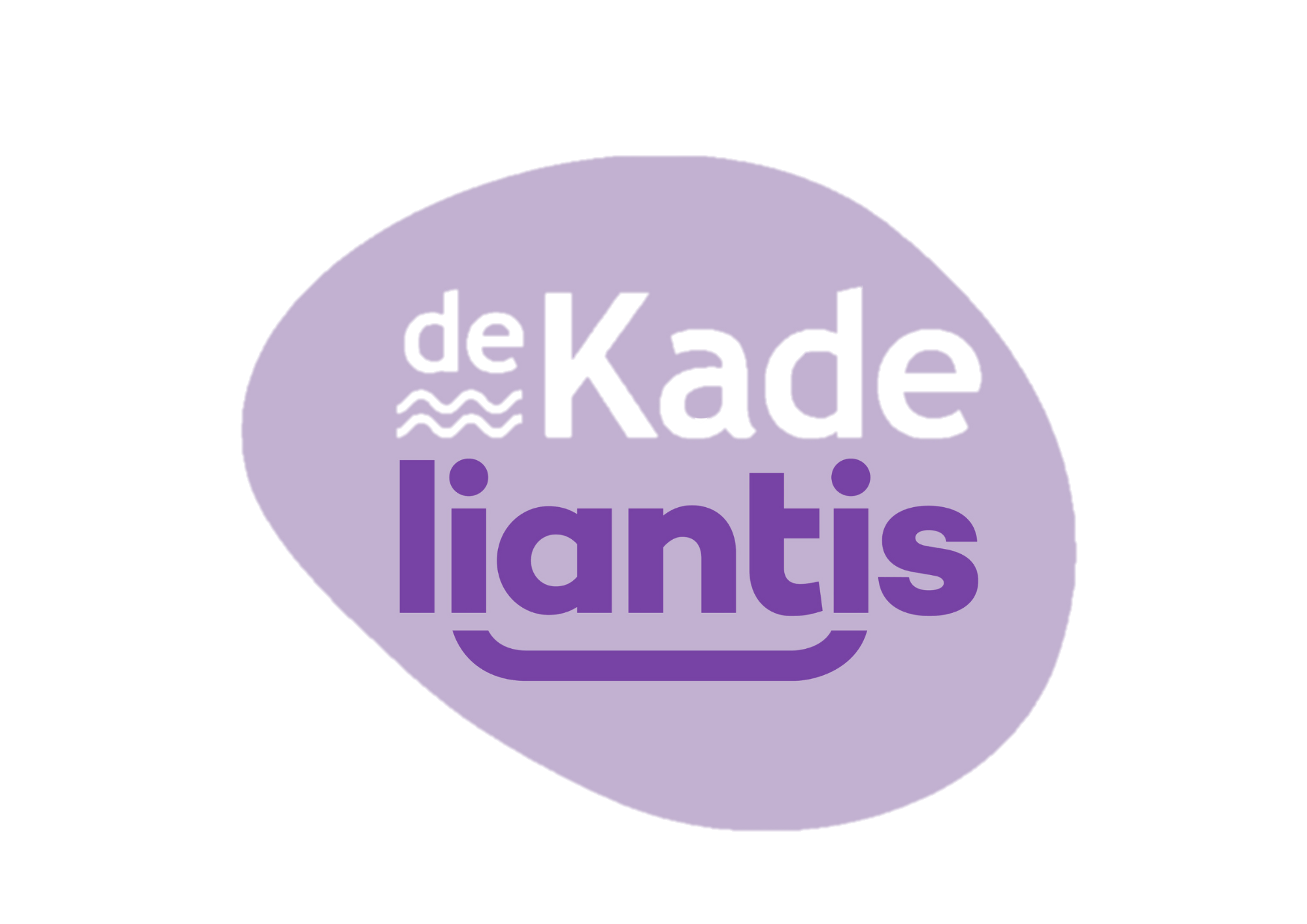 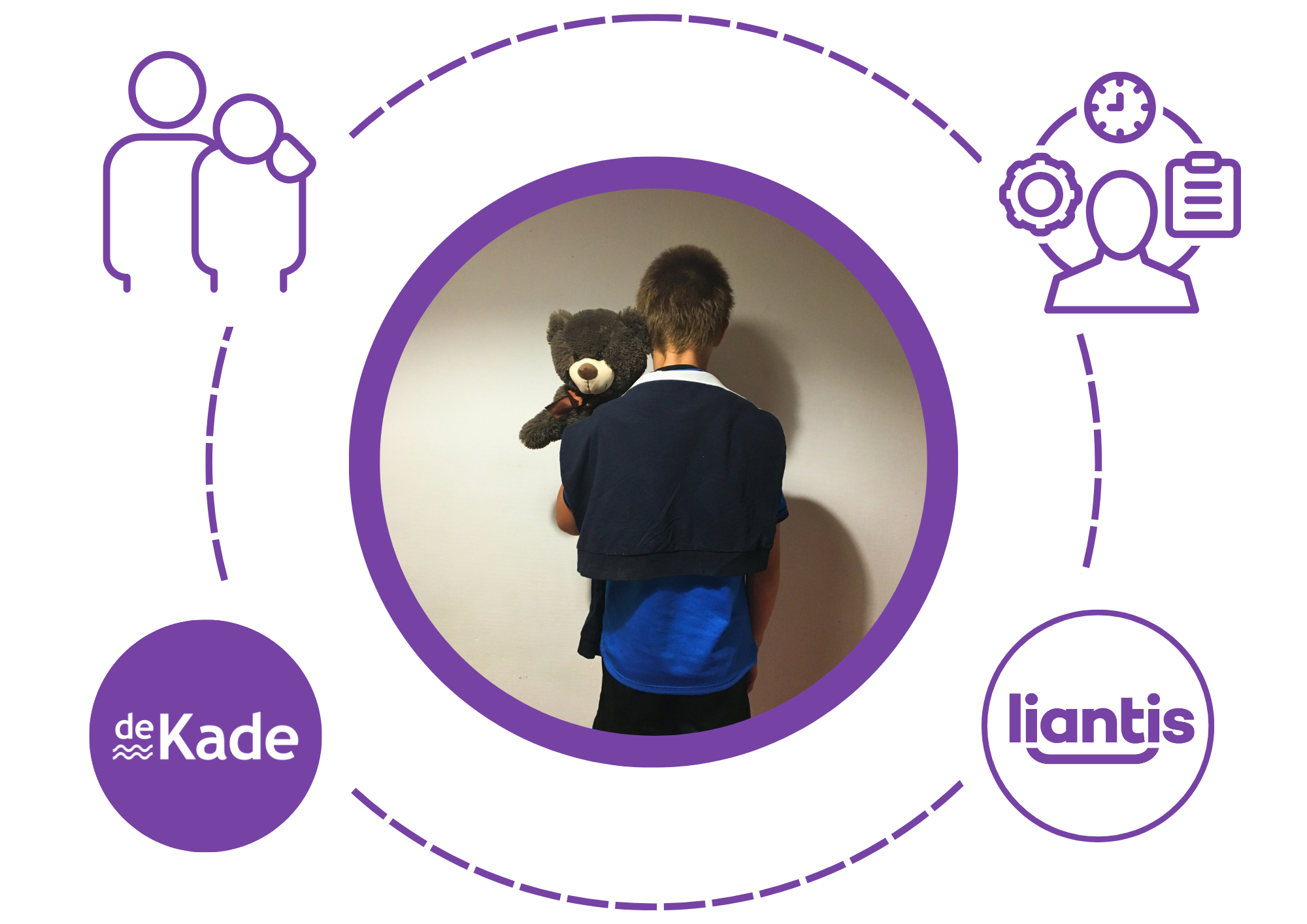 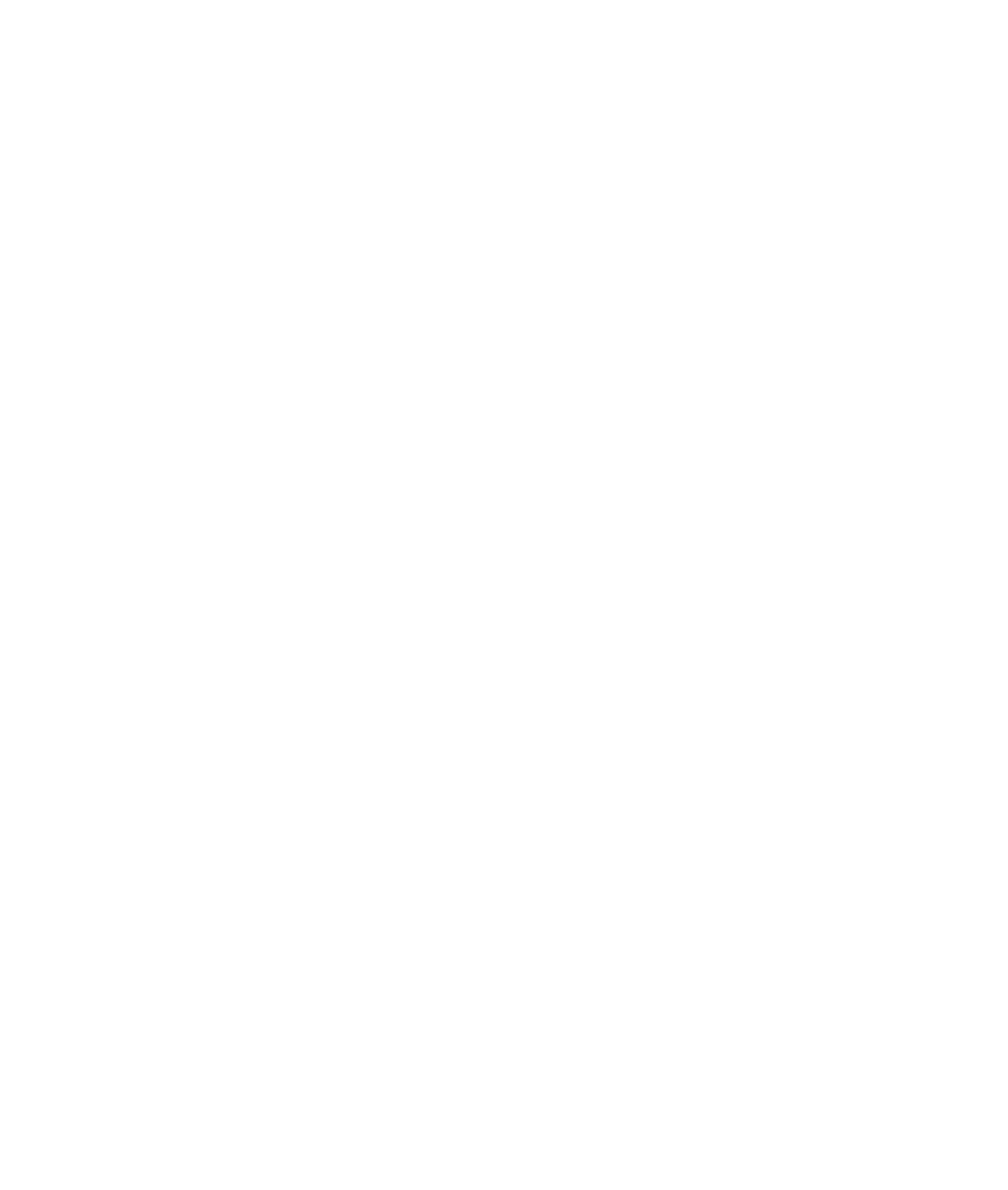 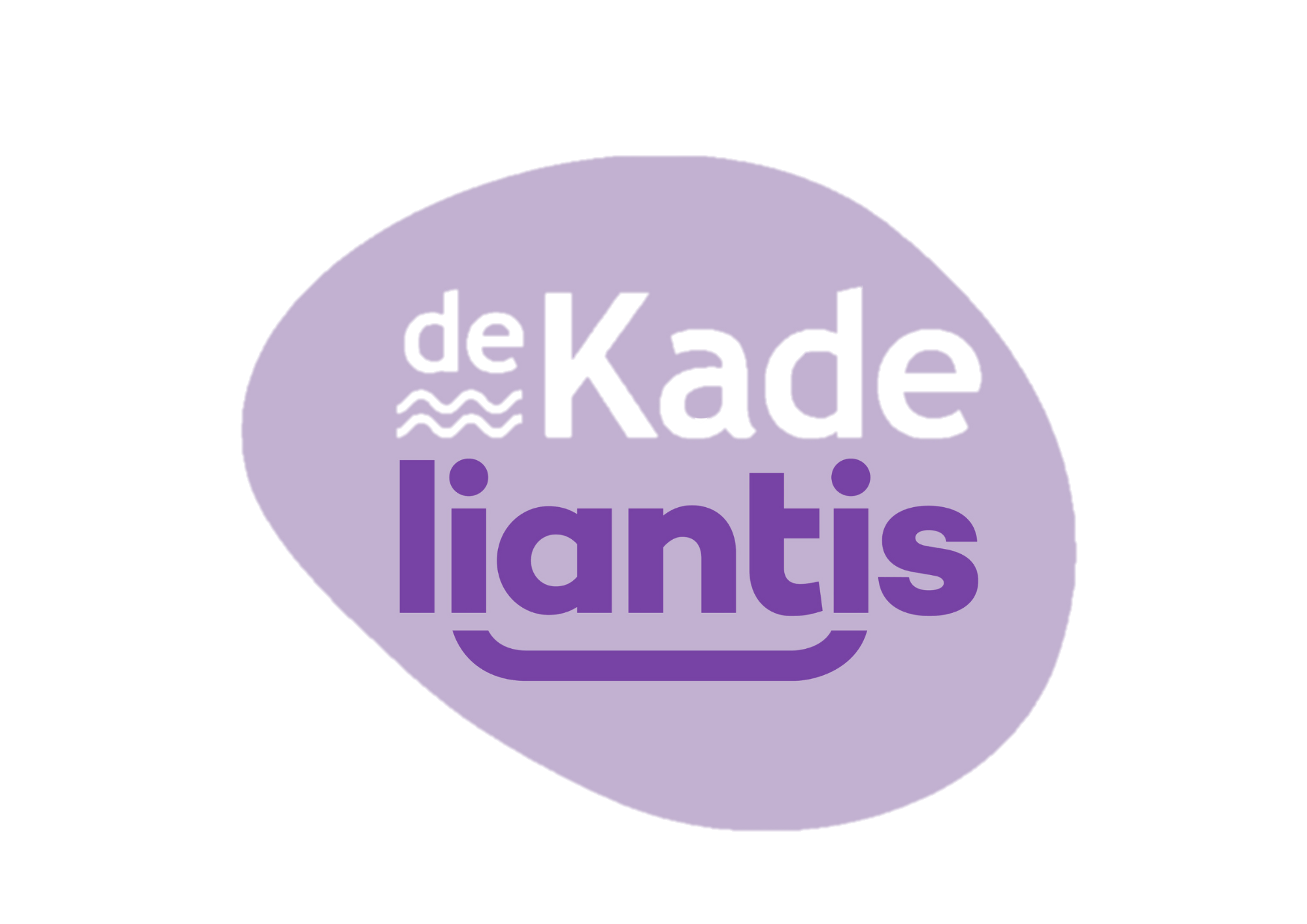 Wat heeft … nodig als het gaat om agressie?
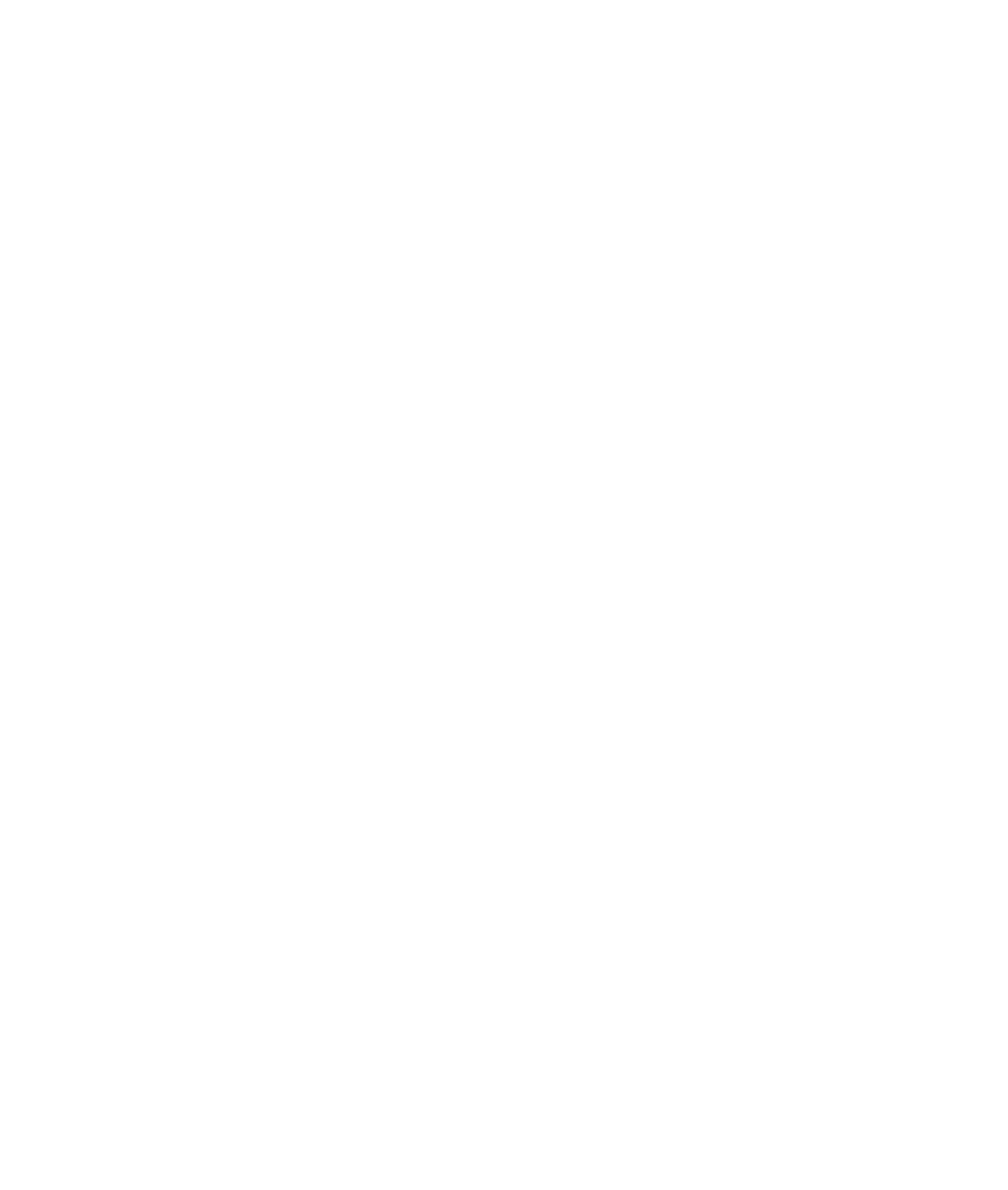 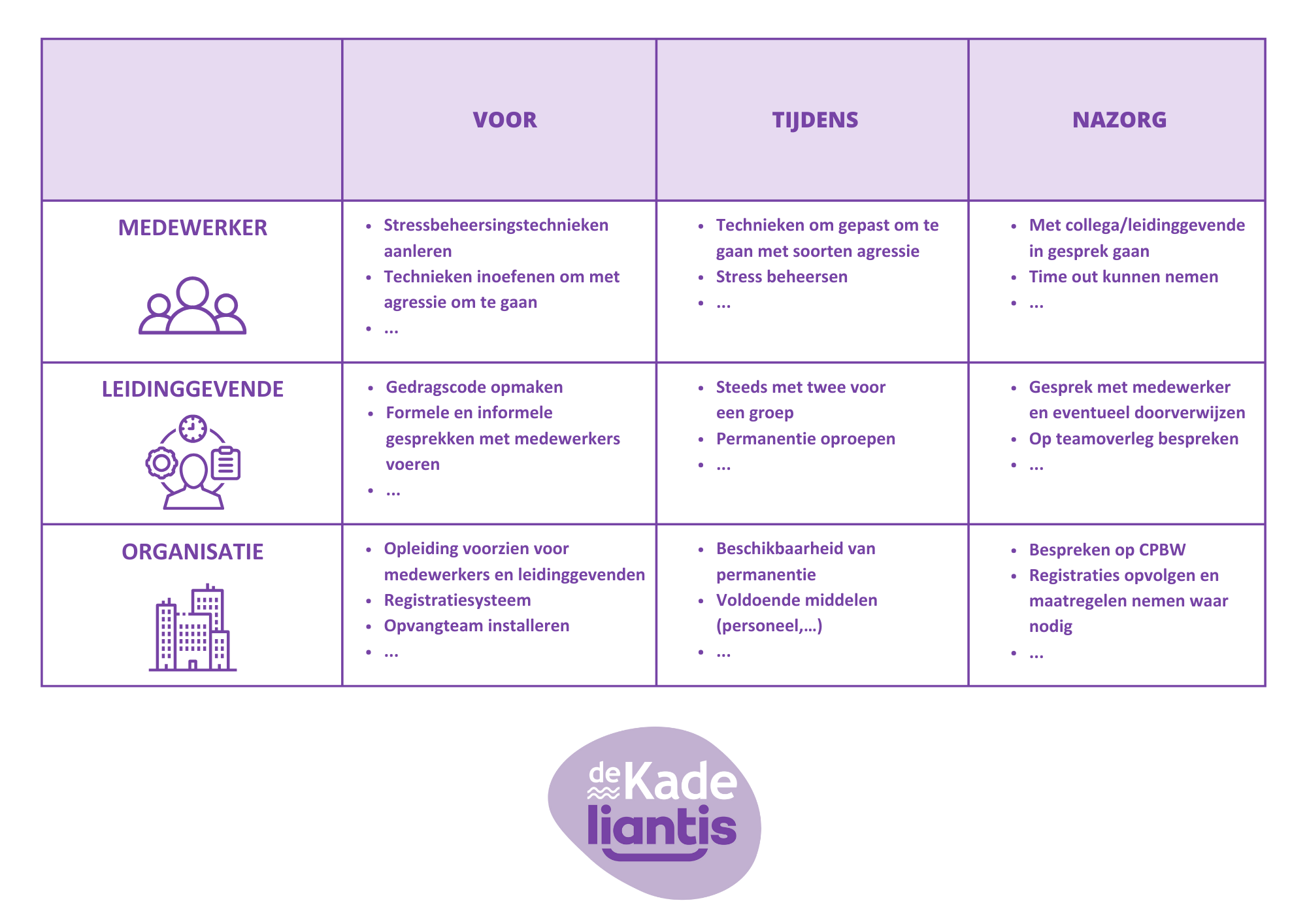 Feedback
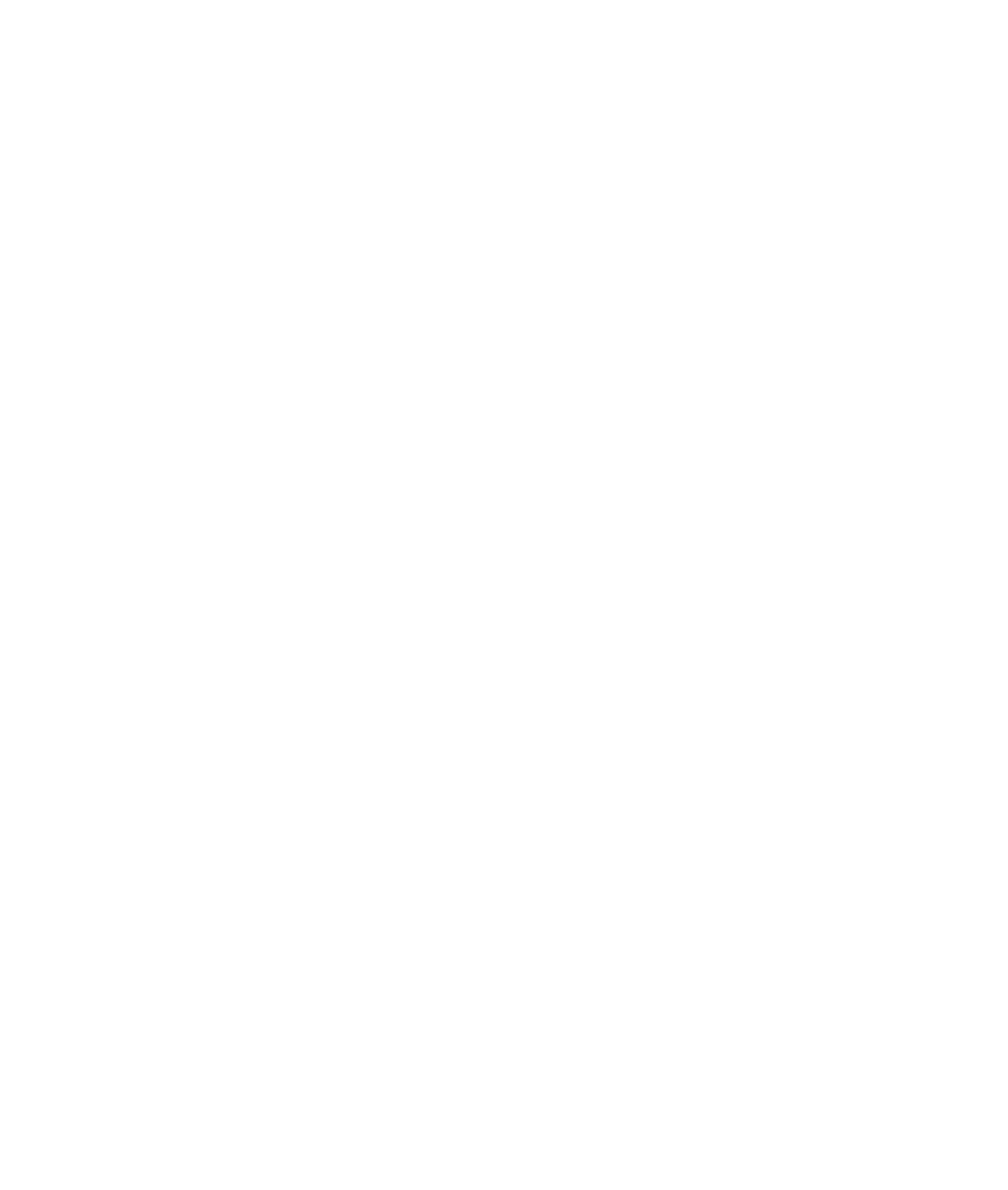 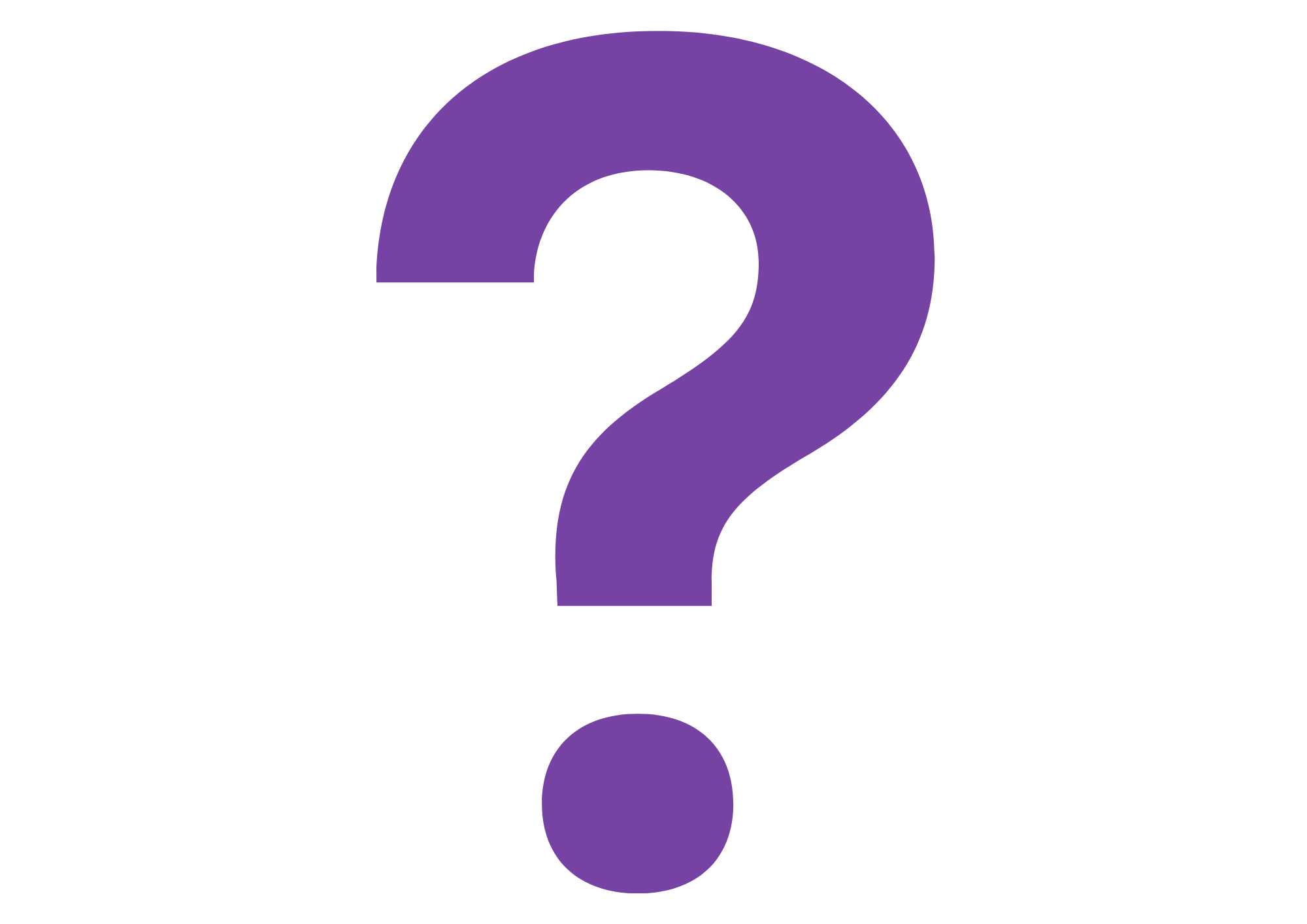 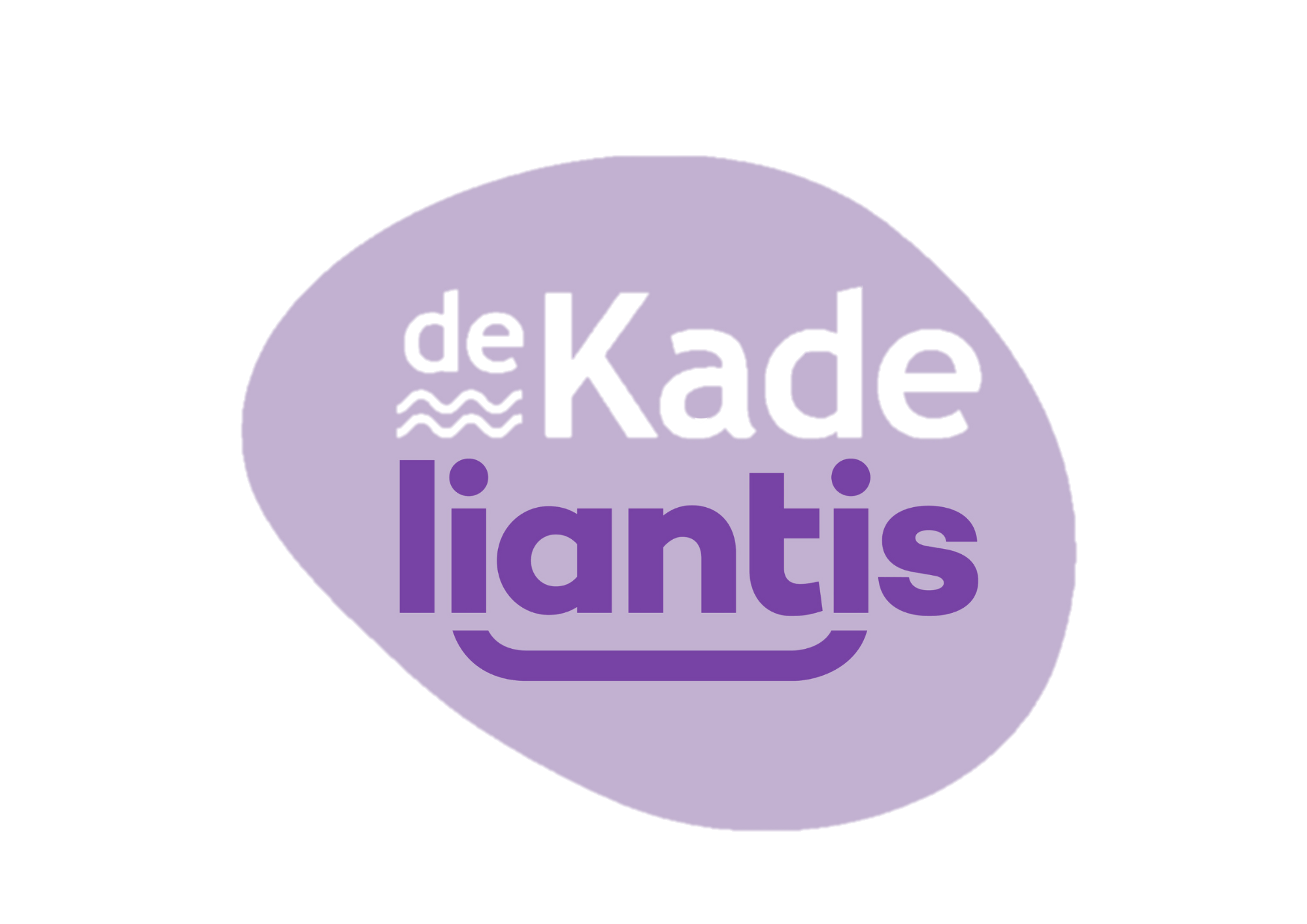